Proper Handling and Facilities
Advanced Animal Science- Safety
Prepared by: Ben Black
Review
What is the difference between hazards and risks?
What are some reasons for childhood agriculture injuries?
What are some ways to prevent injuries?
Objectives
Identify appropriate handling procedures
Examine animal characteristics
Handling
Animals have difficulty judging distances
Animals sense their surroundings differently than humans.
Differences exist between the vision of cattle, swine, and horses.
Handling
Ex) A quick movement behind cattle may “spook” them
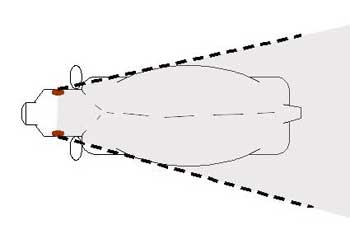 Handling
Animals have extremely sensitive hearing.
Loud noises frighten animals.
This is why animals are often skittish and balky.
Handling
Watch for signs of aggressiveness
Warning signs include:
Raised or pinned ears
Raised tail or hair on the back
Teeth showing
Pawing the ground or snorting
General rules for working animals
Be calm and deliberate
Avoid quick movements or loud noises
Be patient
Gently touch animals rather than shoving or bumping them
Always have an escape route when working with animal in close quarters
Objectives
Identify appropriate handling procedures
Examine animal characteristics
Resources
AgriLife Extension- http://fcs.tamu.edu/health/healthhints/2009/dec/index.php#section5 
California Agricultural Teachers’ Essential Guide to Safety- Page 98
Lab
Students will get into groups and will research basic information and draft and describe the facility that is to be developed.

Next class will start with presentations